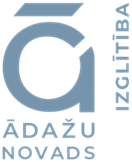 Par speciālās izglītības programmas bērniem ar garīgās attīstības traucējumiem īstenošanu Ādažu novadā
Izglītības, kultūras, sporta un sociālas komitejas sēde, 06.03.2024. 
Ziņotājs: Izglītības kvalitātes un satura speciāliste Lāsma Dene
Jautājuma virzība
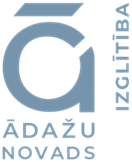 Telpas Garajā ielā 20 (Carnikavā)
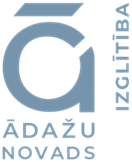 Ēkā atrodas pašvaldības iestādes un privātie uzņēmēji (ārstniecības pakalpojumu sniedzēji):
- Sociālais dienests;
- Mākslu skola; 
- Pedagoģiski medicīniskās komisijas kabinets;
- SIA E.Gulbja laboratorija;
- Indrānes M. ģimenes ārsta prakse;
- Veinbergas Z. ārsta prakse zobārstniecībā;
- M.Minetes ārsta prakse;
- A.Klovānes ārsta prakse.

Brīvas telpas Nr.12.(66,6m2), Nr.13.(5,6m2), Nr.14.(11,2m2) un Nr.15.(22,8m2). 
Kopējā platība =  106,2m2
Telpu plāns 1
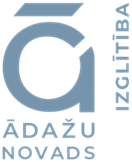 Ārstu prakses, pakalpojumi
Ārstu prakses, pakalpojumi
Brīvās telpas Nr.12.,13,.14.,un 15.
Sociālais dienests
Mākslu skola
Telpu plāns 2
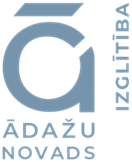 WC (22,8m2)
Izeja
GAITENIS
Ieeja
Darba telpa (66,6m2)
Sanitā-rais mezgls
Palīgtelpa (22,8m2)
Palīgtelpa (11,2m2)
Telpu vizuālais novērtējums 1 (darba telpa)
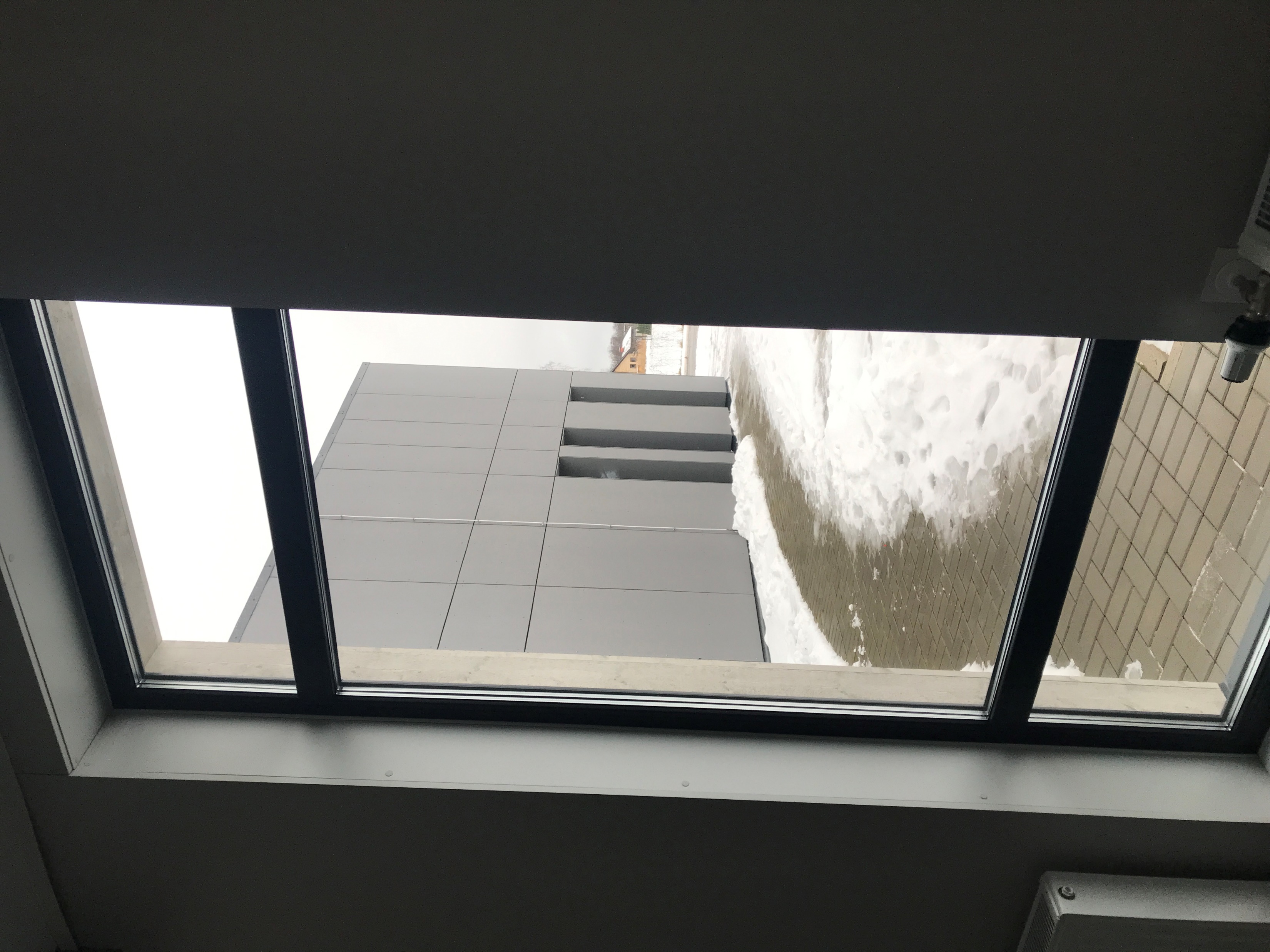 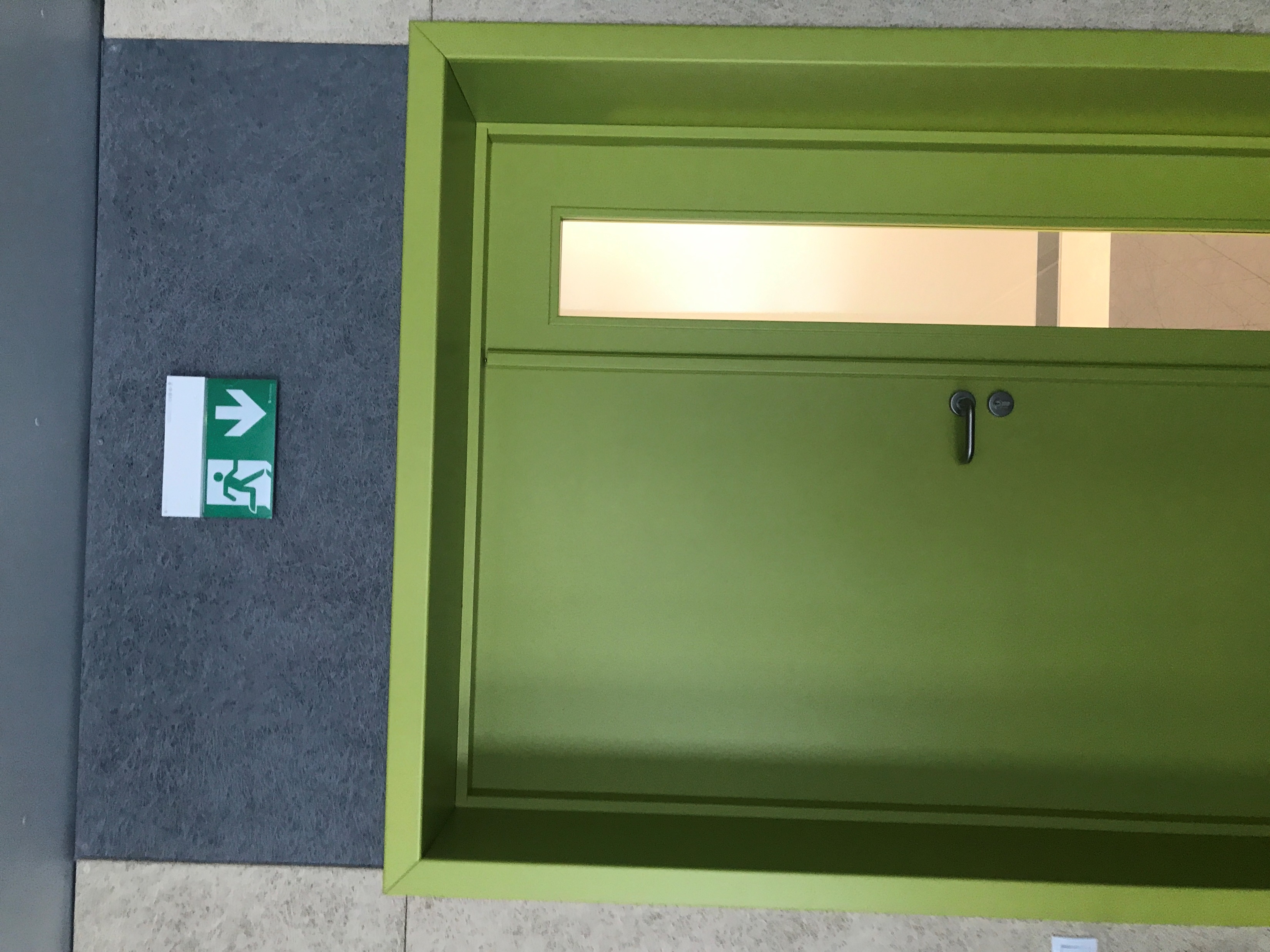 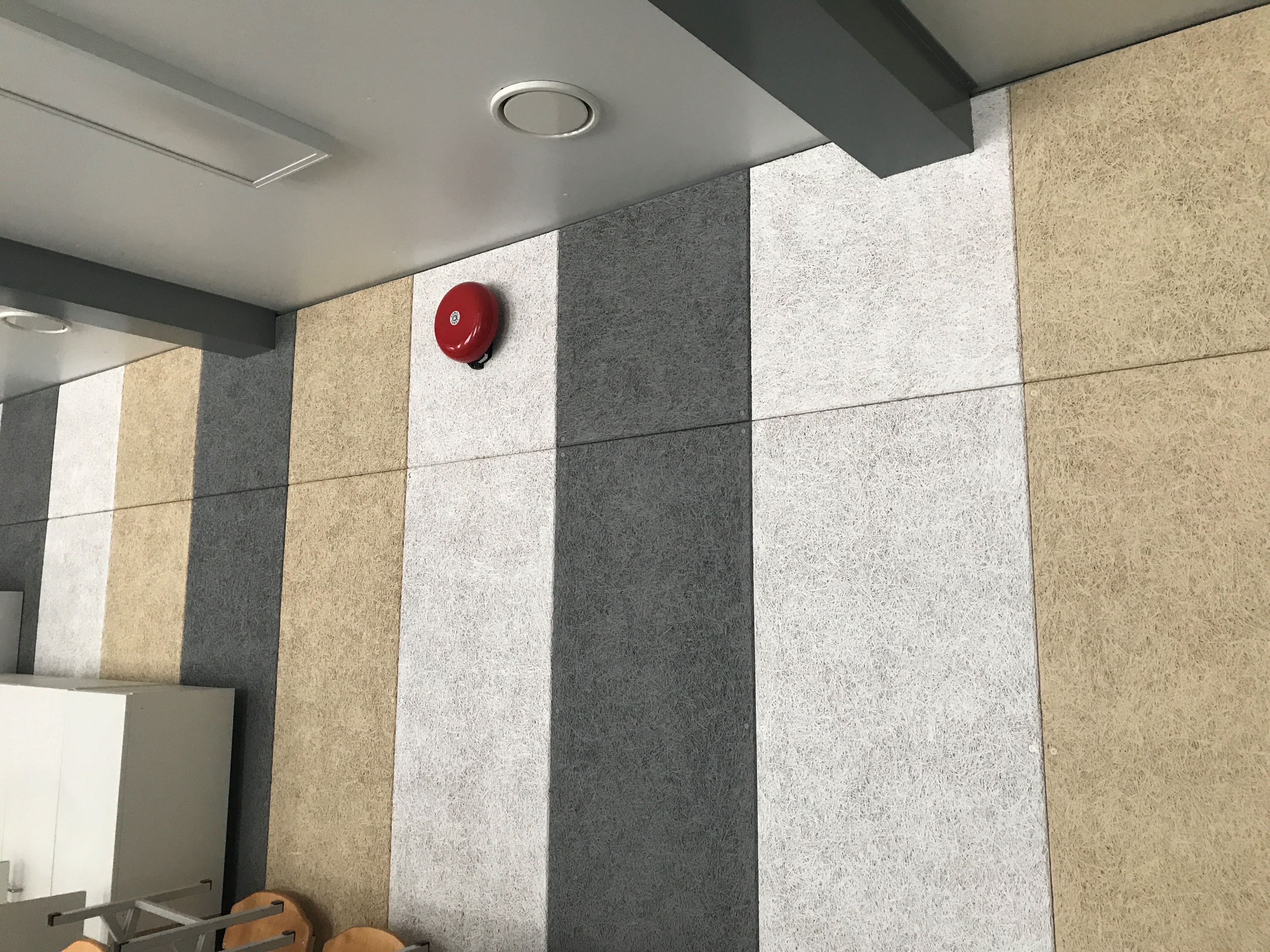 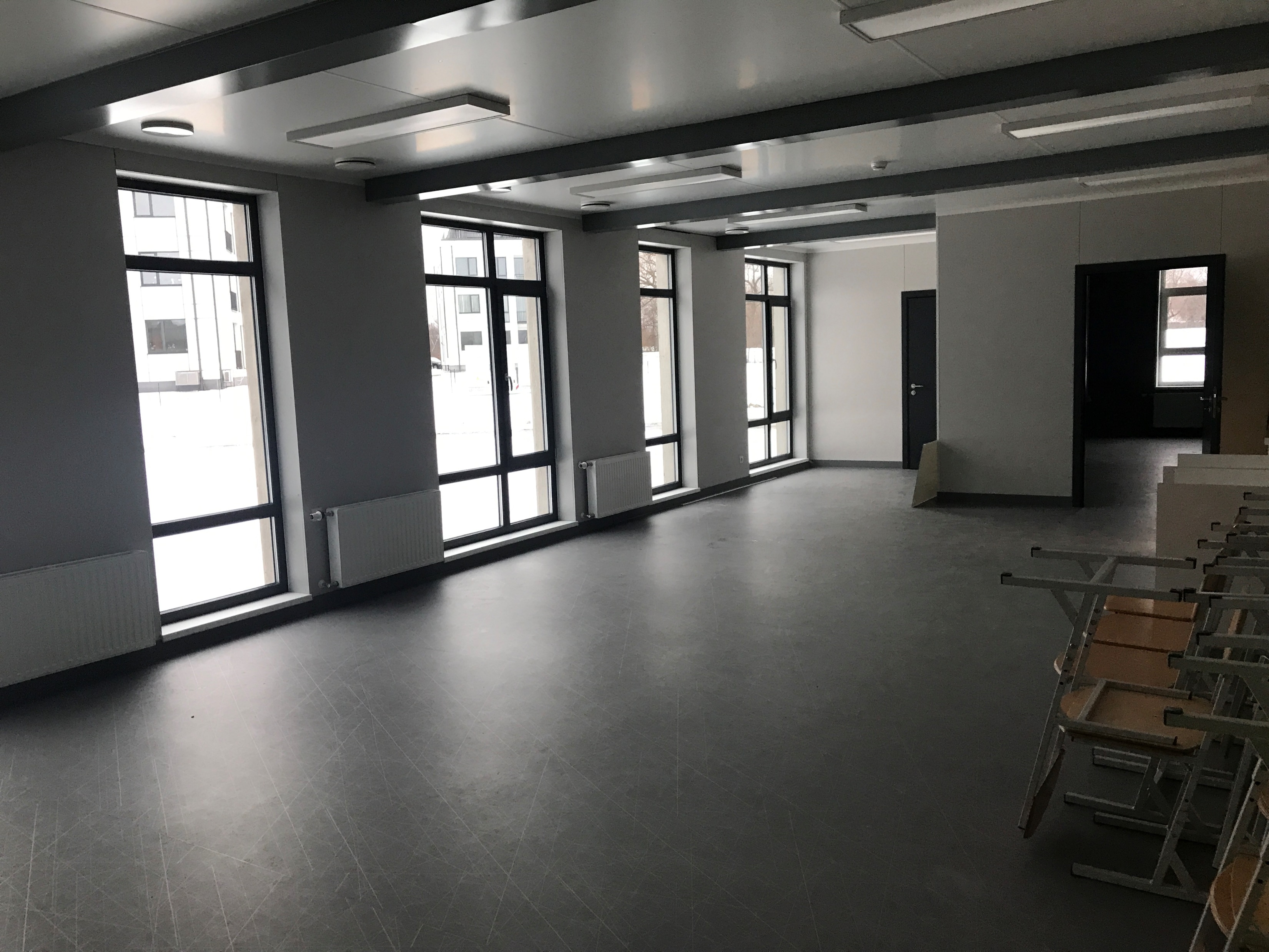 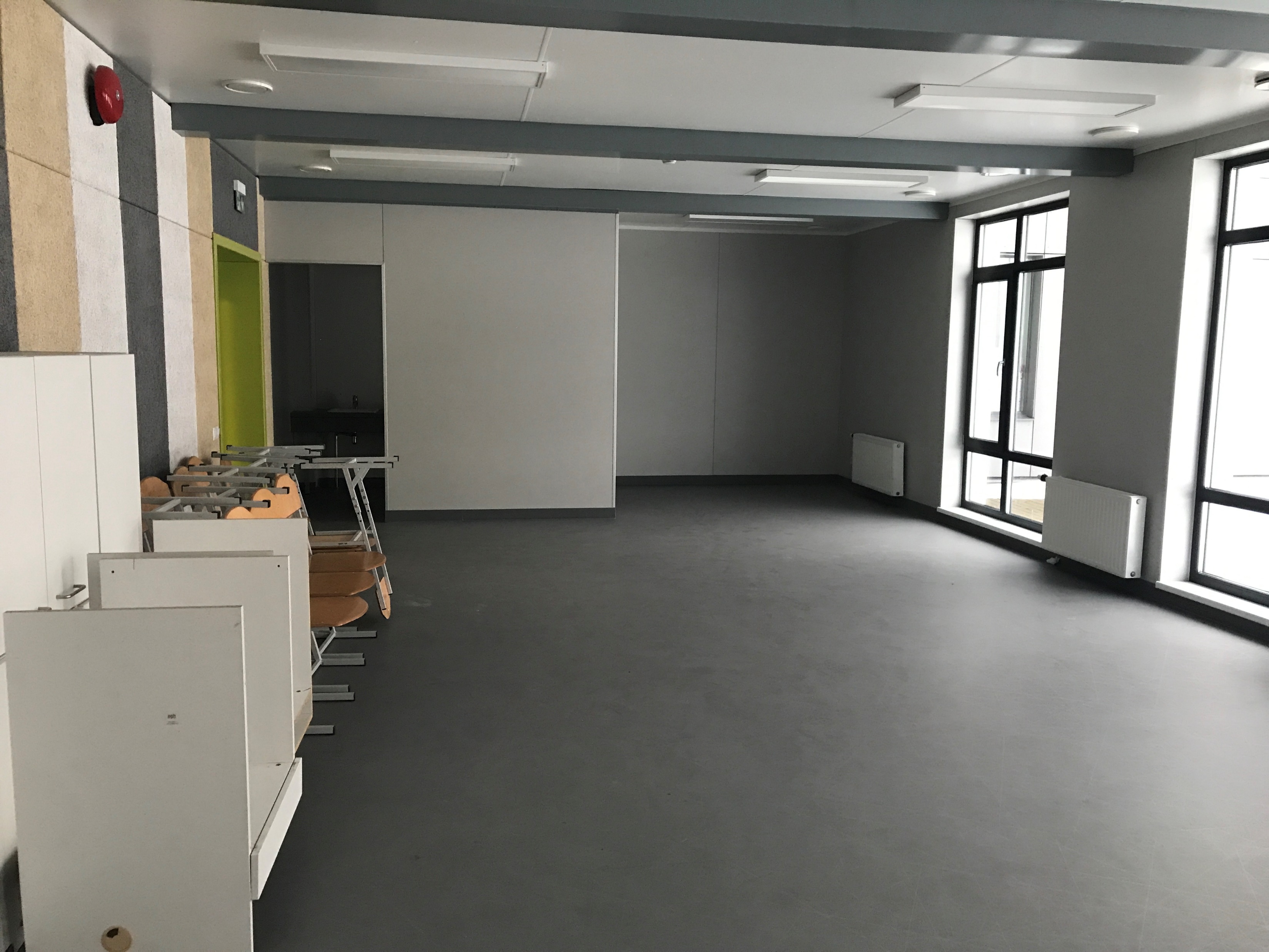 Telpu vizuālais novērtējums 2 (sanitārā telpa)
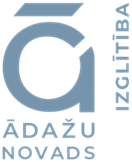 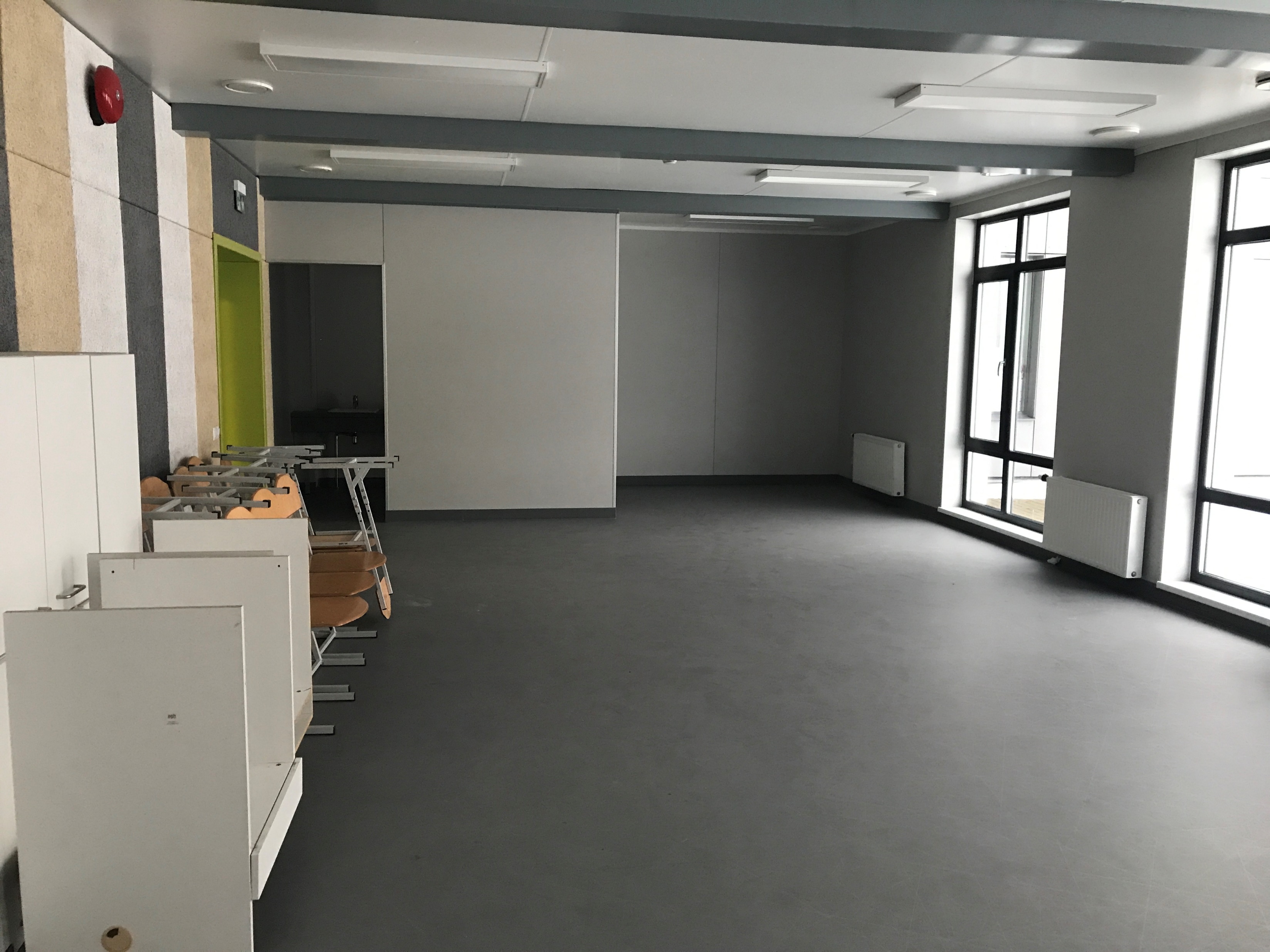 Telpu vizuālais novērtējums 3 (palīgtelpa 22,8m2)
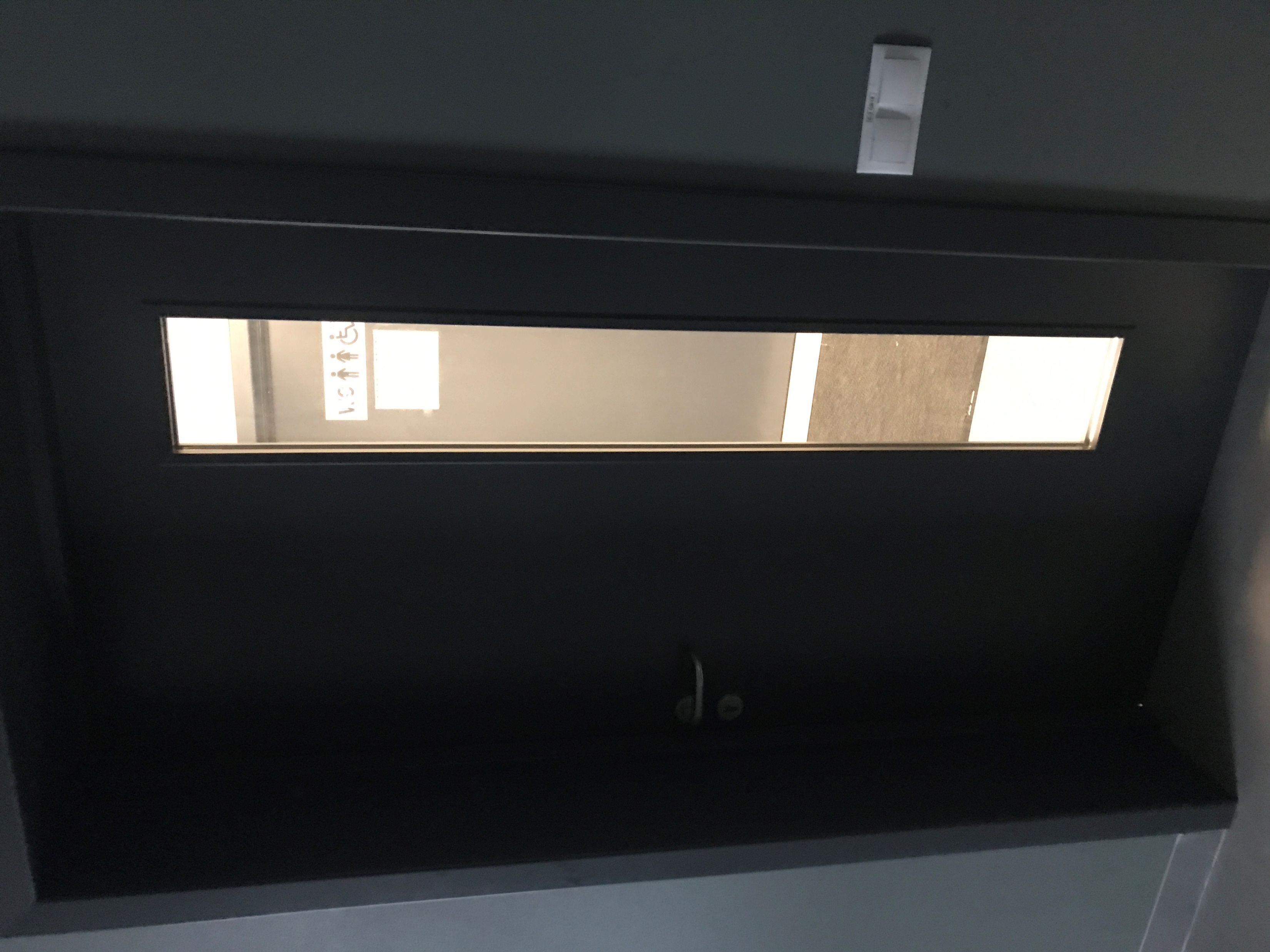 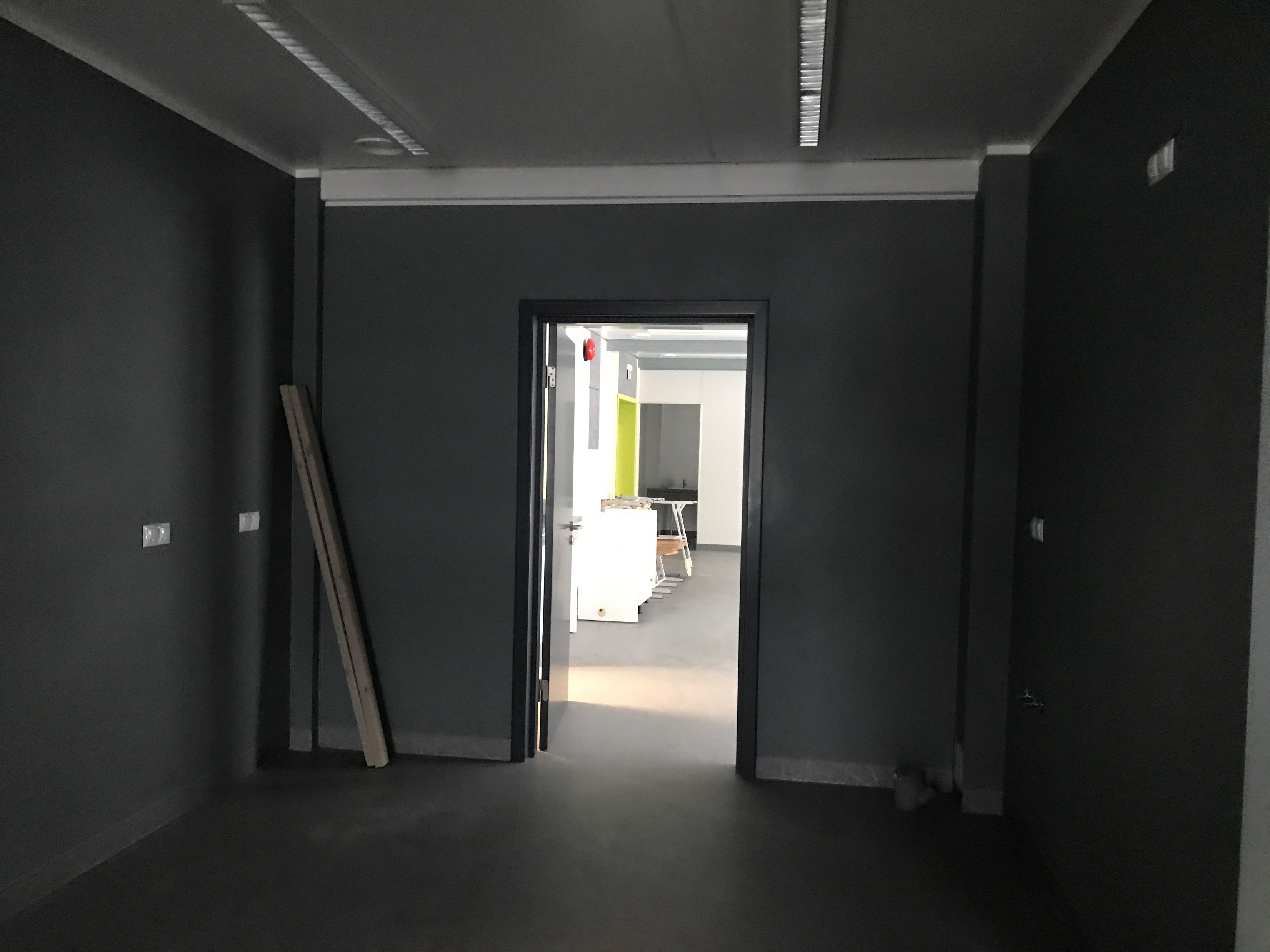 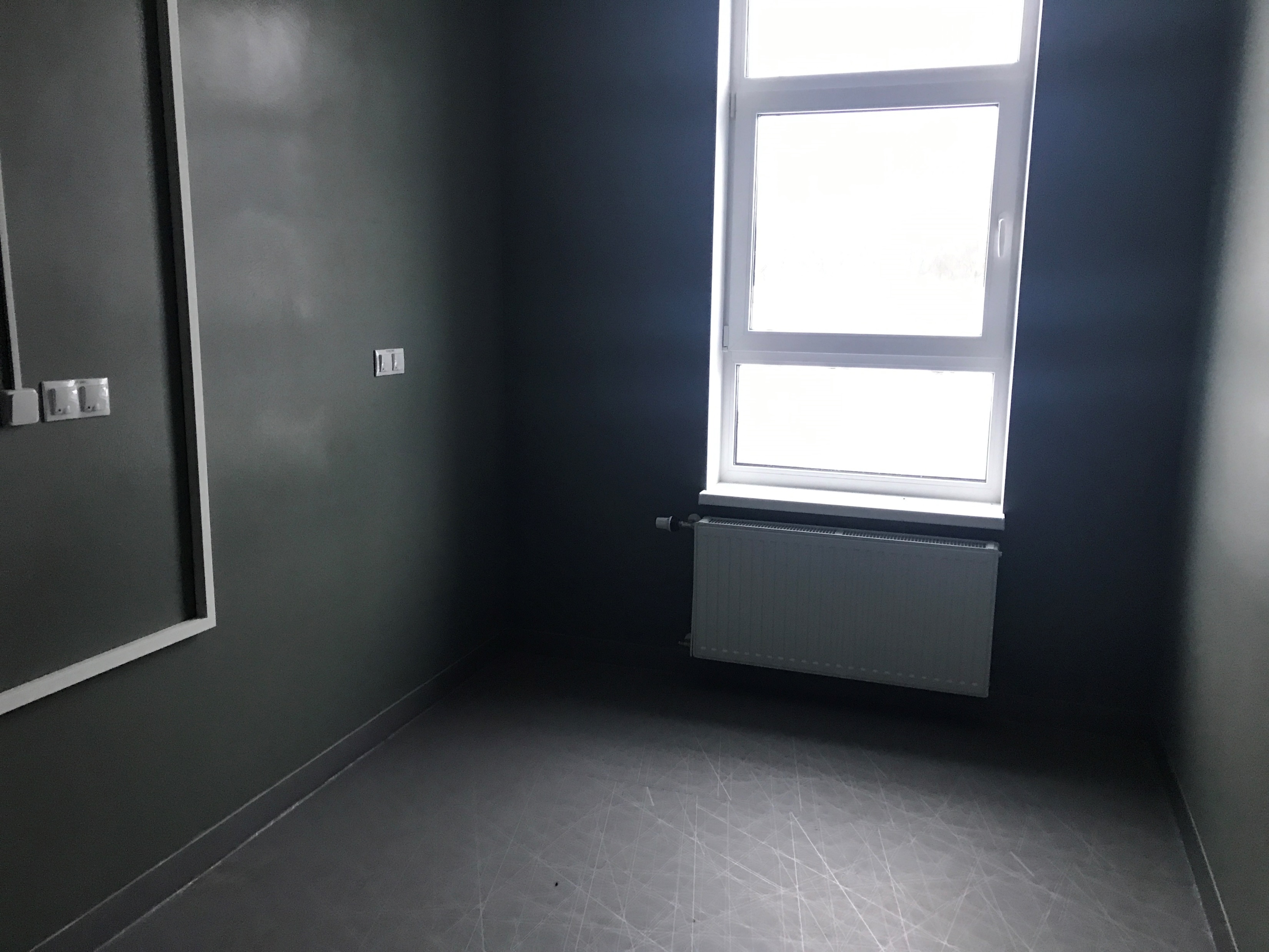 Telpu vizuālais novērtējums 4 (palīgtelpa 11,2m2)
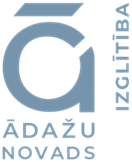 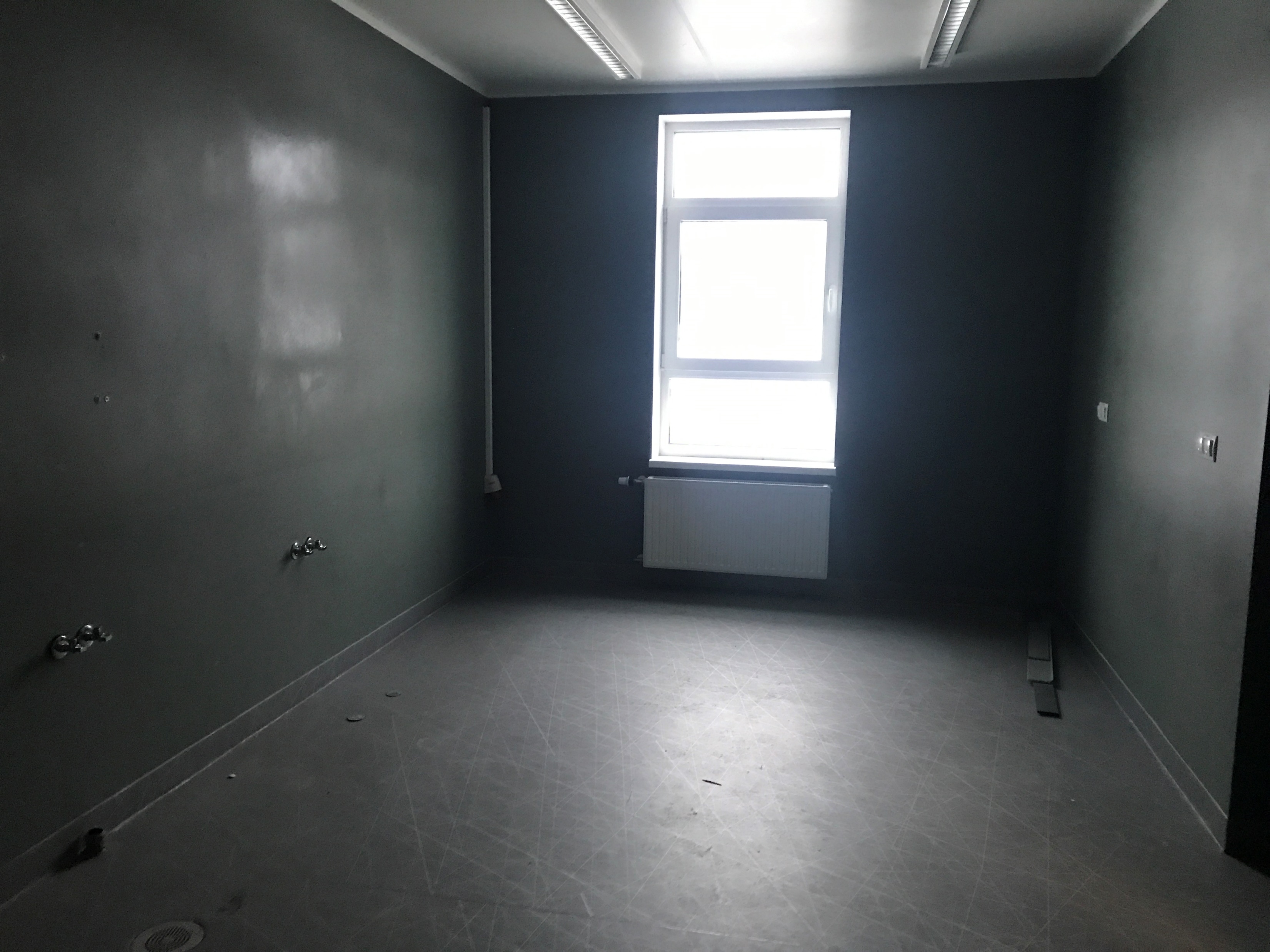 Citas telpas (WC)
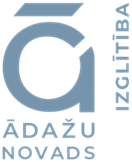 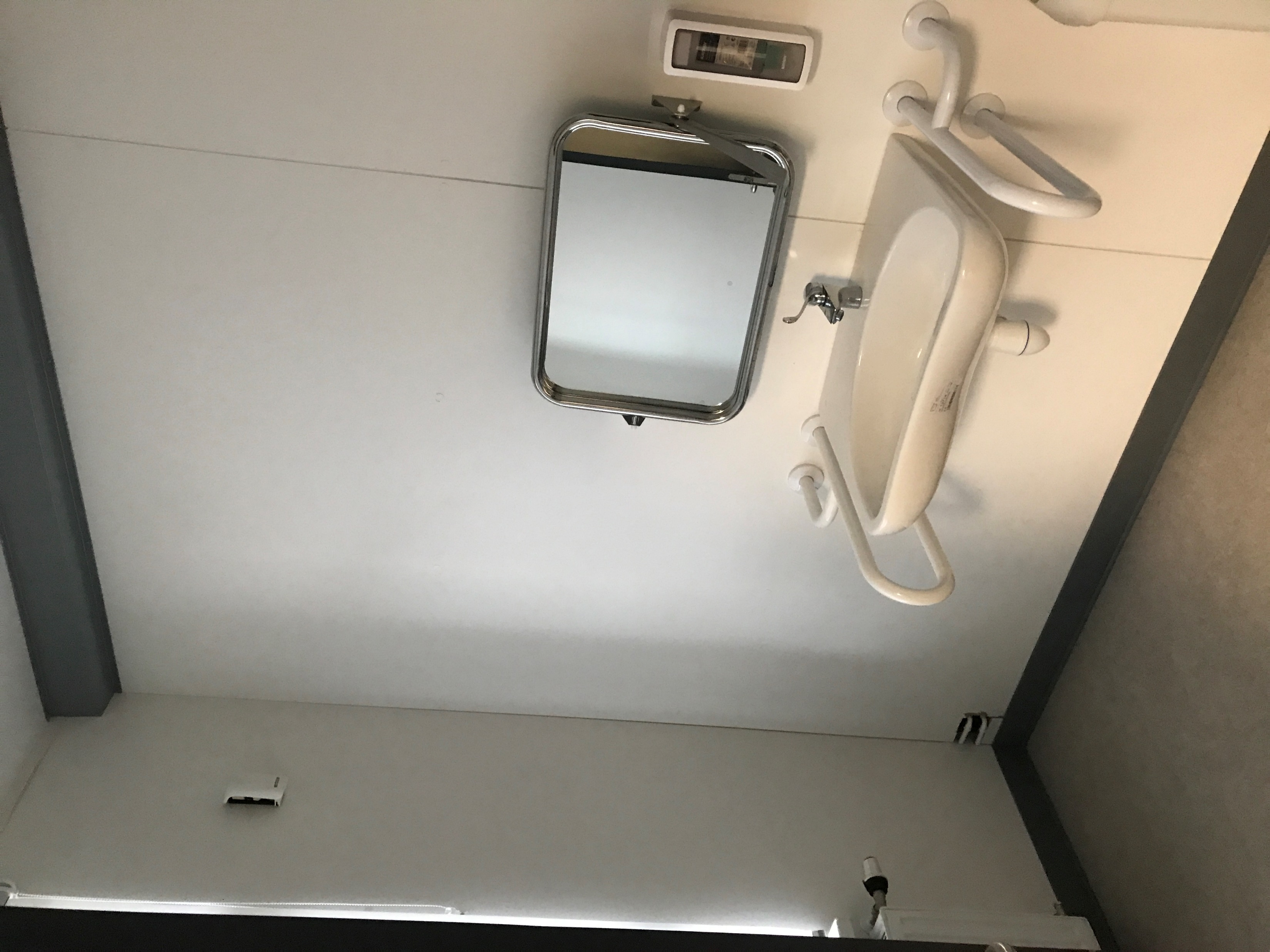 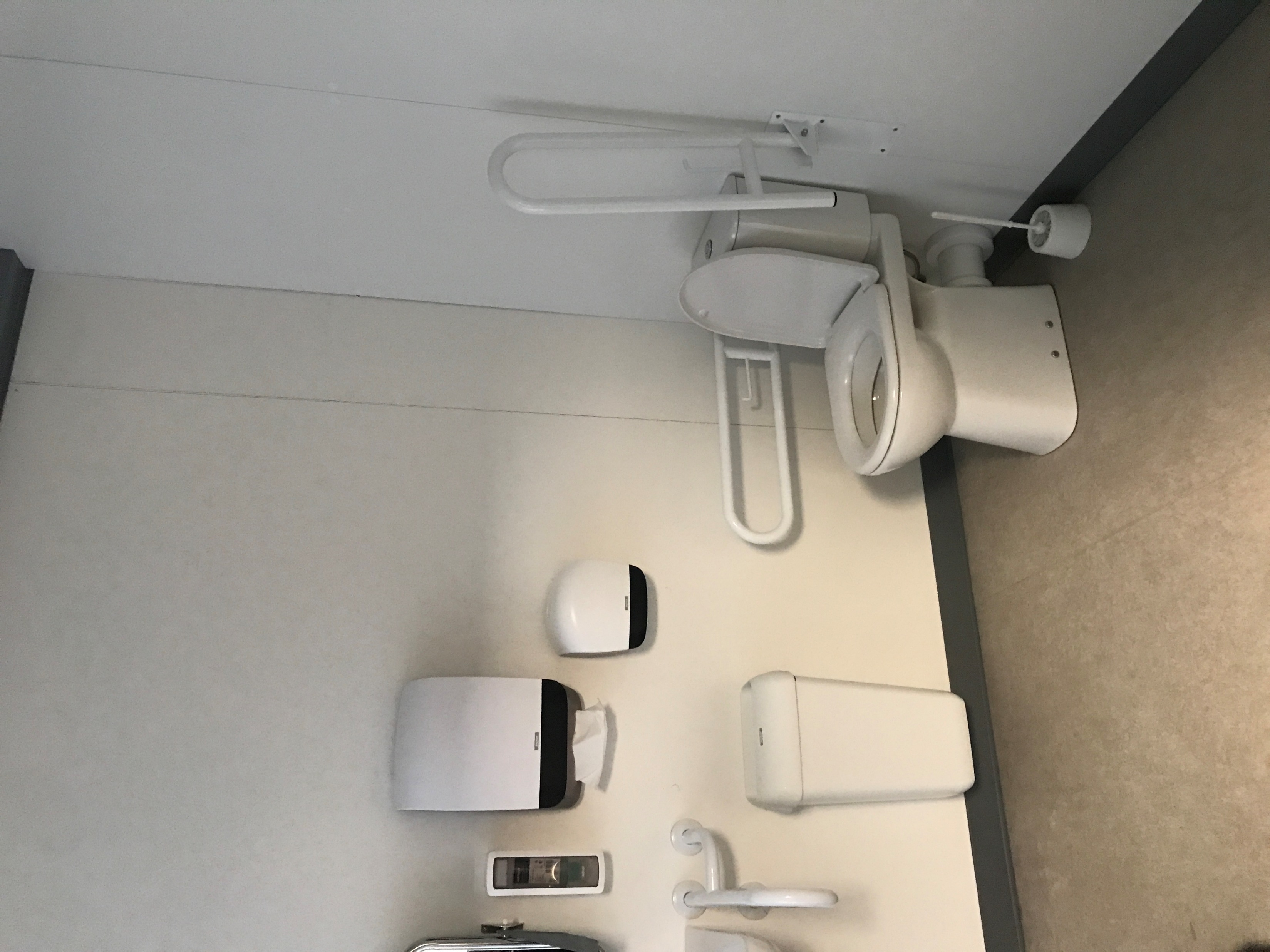 Citas telpas (gaitenis)
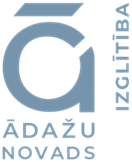 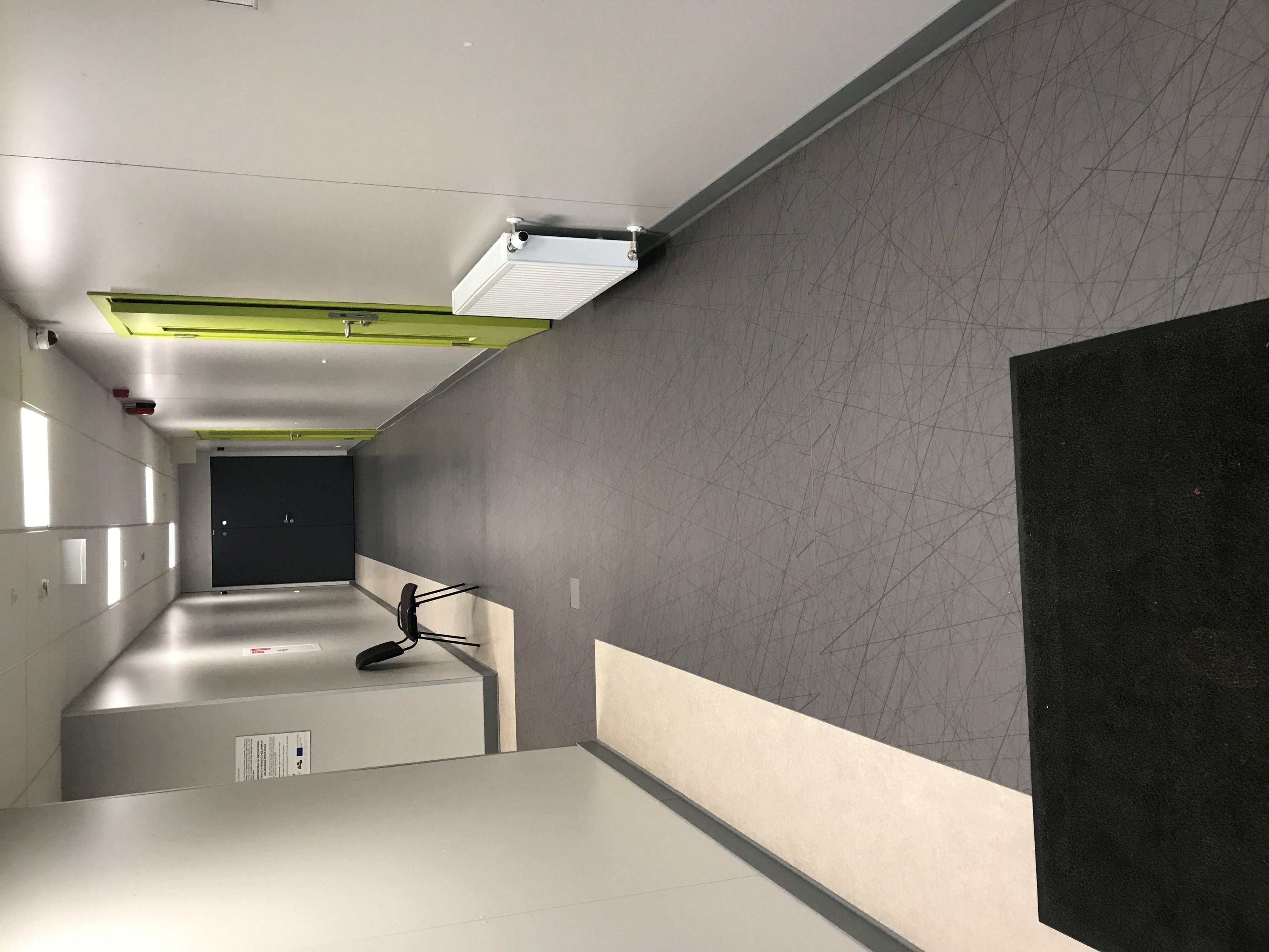 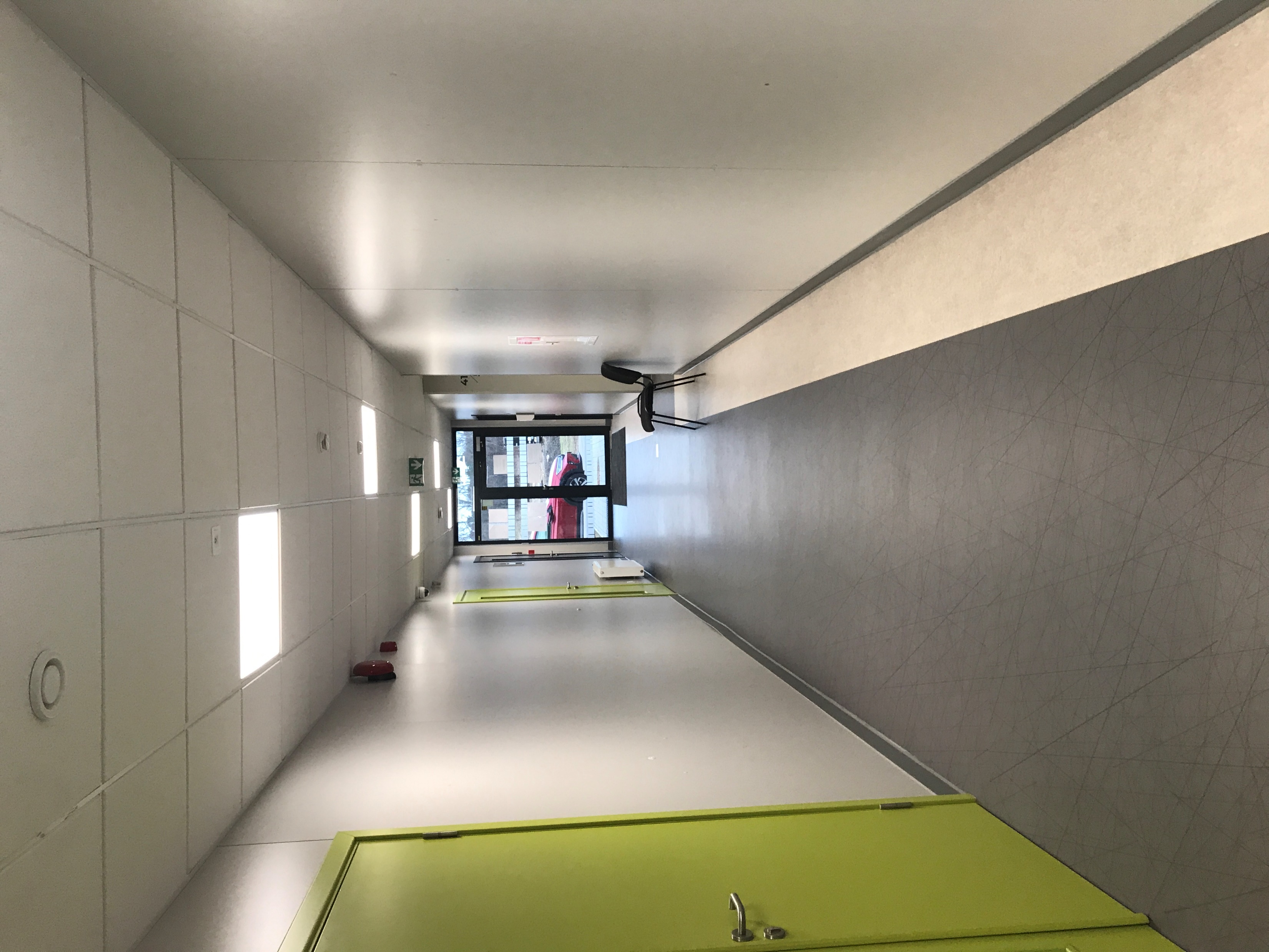 Ārtelpa
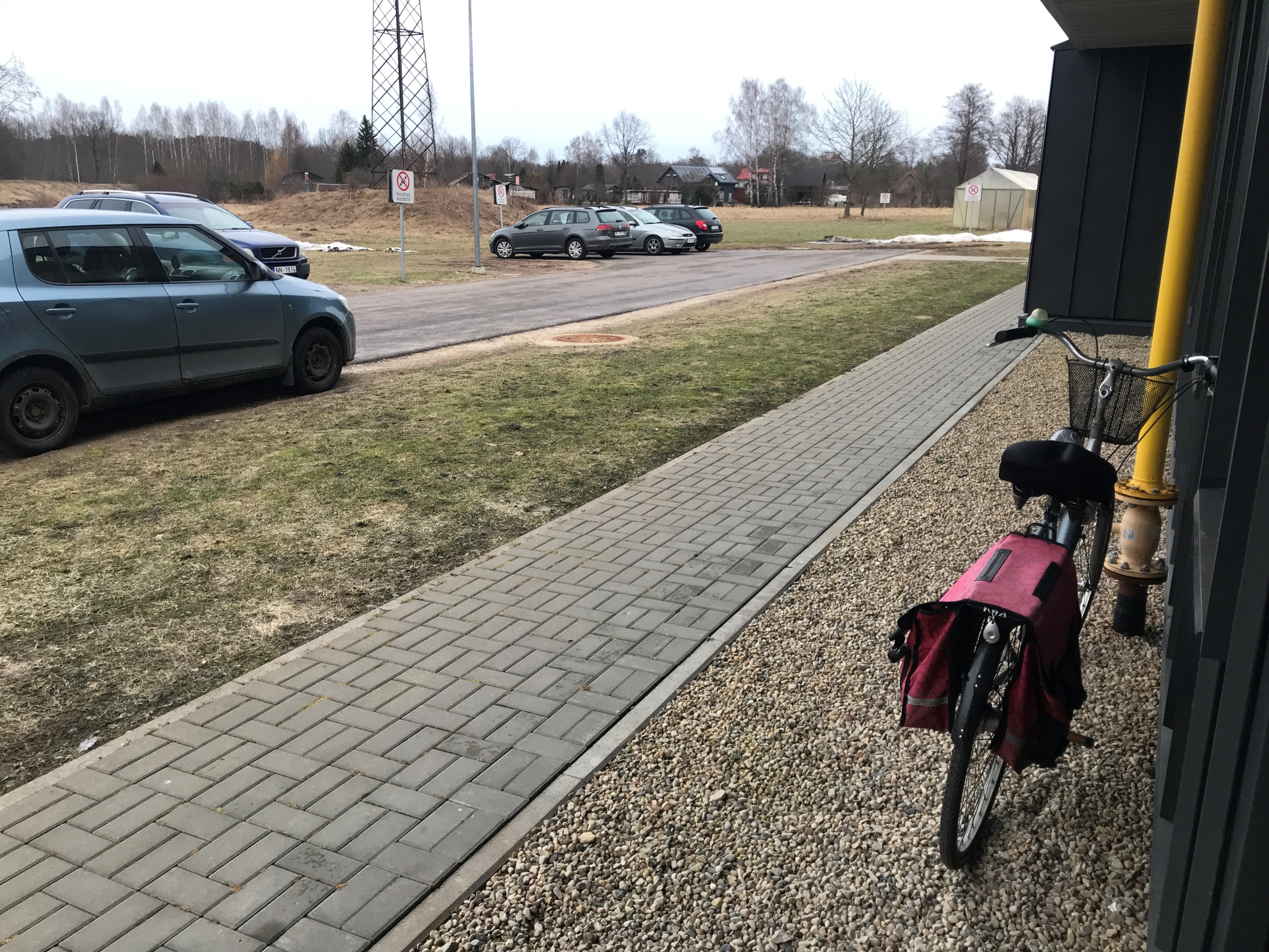 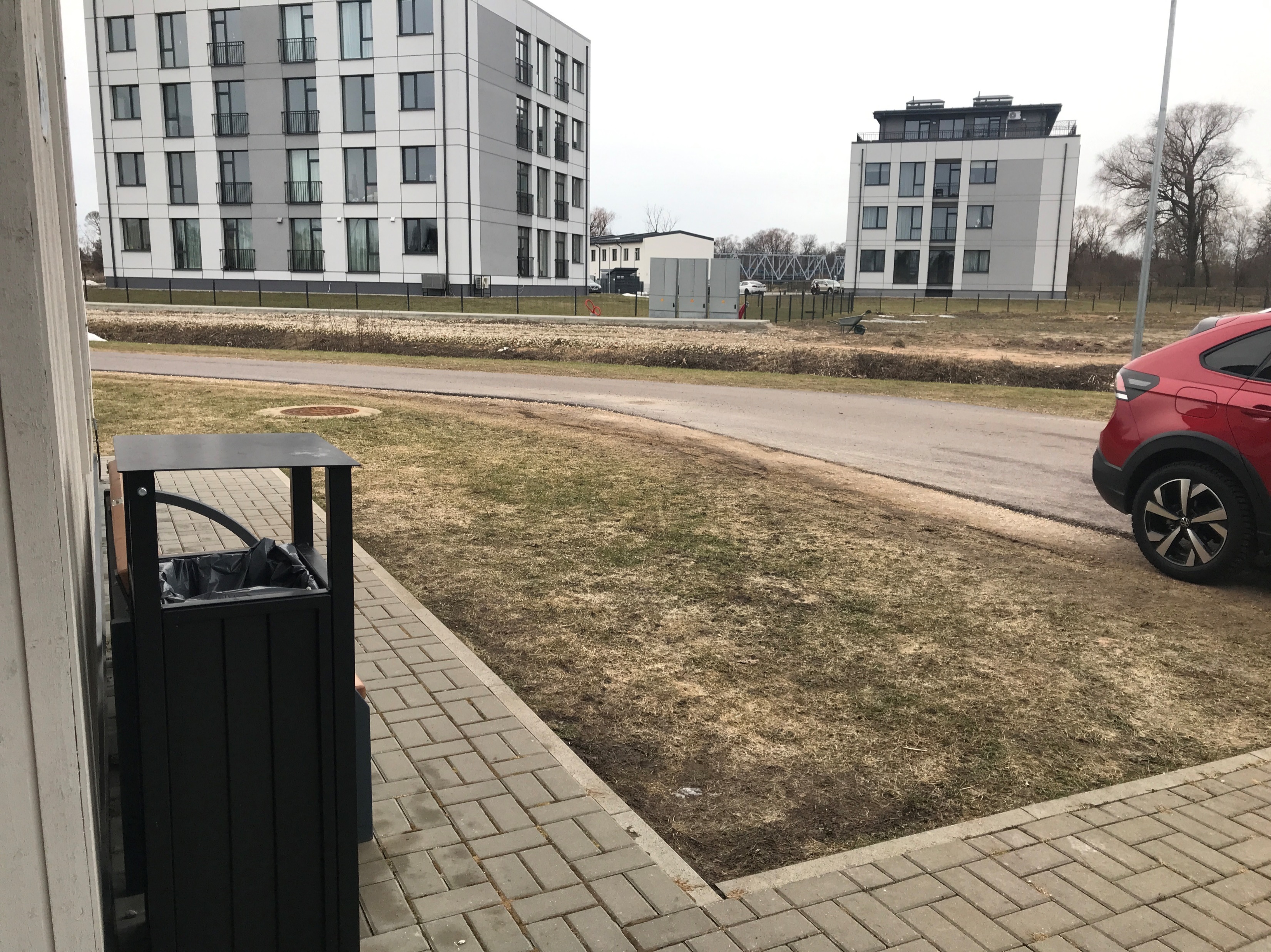 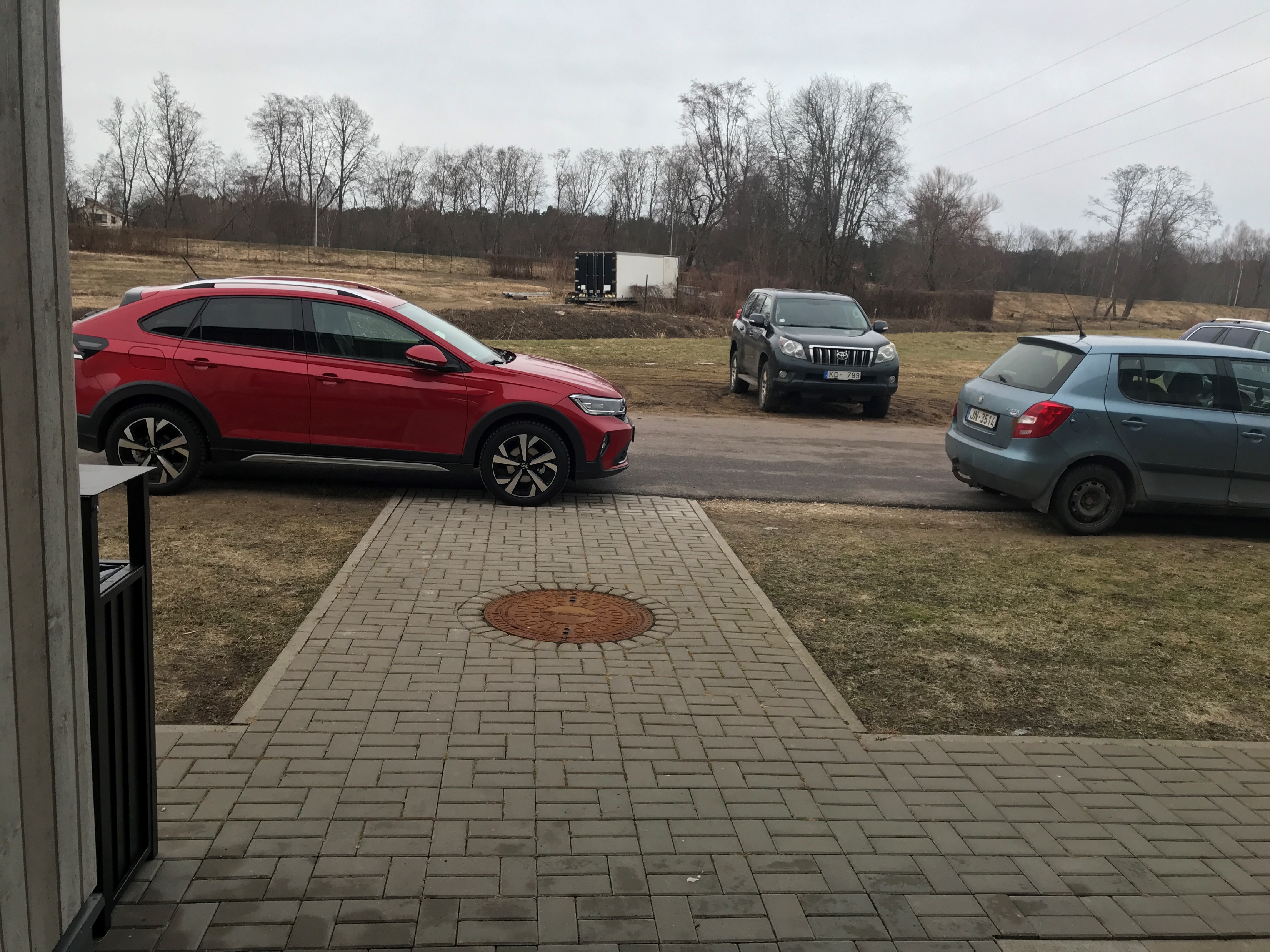 Kopsavilkums
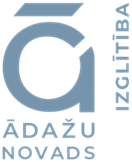